1
Preparation of the School Budget for the coming year 2024/2025  April 2024
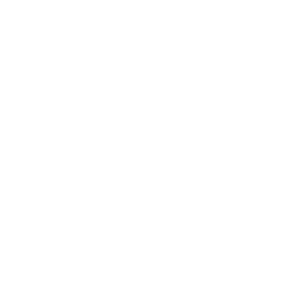 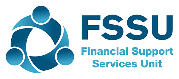 [Speaker Notes: Good evening and welcome to FSSU webinar on the preparation of the School budget for the coming year 24/25 for Primary Schools. My name is Yvonne White, and I am an accountant with the FSSU. I am joined this evening by my colleague Lorraine Farrell. If you have any technical difficulties during the webinar, please email primary@fssu.ie and we will do our best to assist you this evening.]
2
Webinar recording
Webinar
Email
Download
Questions
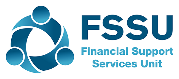 [Speaker Notes: This webinar is being recorded and all attendees will receive an email within the next 24 hours with a link to the recording of the webinar. If you wish, the presentation slides can be downloaded from the handout section on your control panel. The presentation and slides will also be available on our website.  I invite you to submit any questions you have throughout the webinar in the questions box on your control panel. We will respond to the questions as we go along. At the end of the webinar, we will address the most frequently asked questions.]
3
Financial Support Services Unit (FSSU)
The FSSU was set up under DE Circular M36/05
Further Circulars 60/2017 & 02/2018 issued to include the primary and Community & Comprehensive sectors​
The FSSU is primarily a support mechanism for C&C, primary and voluntary secondary schools​
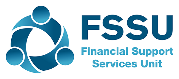 [Speaker Notes: Click for animation 

Before we start, let me introduce the FSSU and explain our role particularly for those who have recently joined the board of management.

The financial support services unit abbreviated to the FSSU was set up by the Department of Education back in 2005 to support voluntary secondary schools, in 2017 our services were expanded to include primary schools, and in 2018, community and comprehensive sectors.
We are primarily a support mechanism to C&C, primary and Voluntary secondary schools.]
4
Financial Support Services Unit (FSSU)
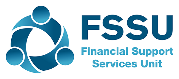 [Speaker Notes: The role of the FSSU is primarily to 

Provide advice and support to schools.
We also work on the development of various templates e.g budget template, monthly reporting template and also the standardised national template for annual school accounts.
We act as a central repository for receipt of annual school accounts prepared by an external accountant/auditor
For compliance we submit financial information to the Charities Regulatory Authority (CRA) and to the Central Statistics Office (CSO) on behalf of schools.
To carry out such audits as may be required by the Department of education.
We provide training to boards of management on various topics.]
5
Agenda
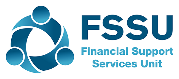 [Speaker Notes: Our agenda this evening will look at the preparation of the school budget for 2024/2025
Click for animation Firstly we will look at how to get started on preparing the budget and the different types of income that a school can expect to receive which I will take you through and then 
Click for animation Lorraine will take you through the budget template and show you how to prepare a school budget for coming year]
6
Why Budget?
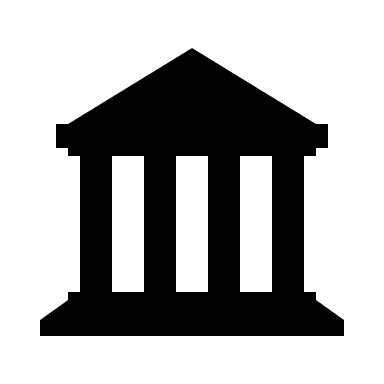 S 17.8 (e) the board shall frame and adopt a budget for the coming school year
Financial awareness and controls spending
Required by the Governance manual
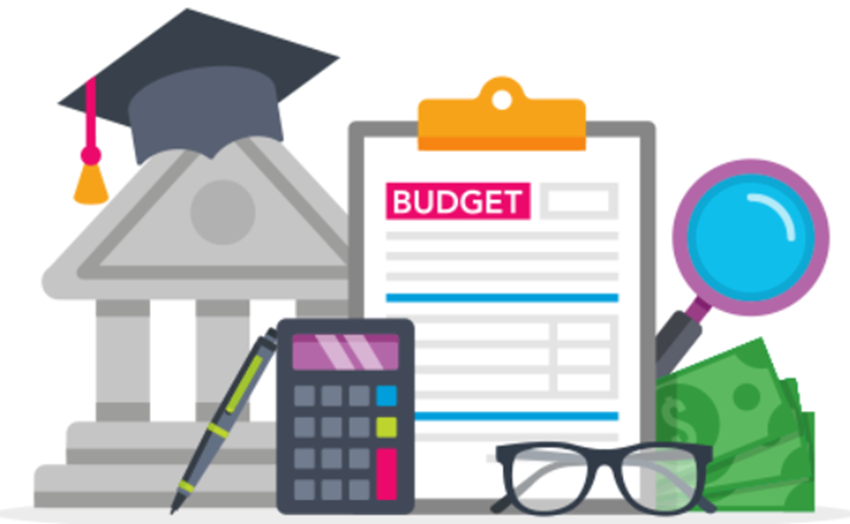 Encourages  the board to plan ahead to meet school objectives
Ensure expenditure does not exceed income
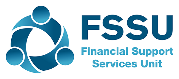 [Speaker Notes: So lets begin by discussing why schools need to budget.
Click for animation Firstly it has always been a requirement of the governance manual – section 17.8 states ‘In the last quarter of its financial year the board shall frame and adopt a budget for the coming school year’
Click for animation it creates financial awareness and will give good insight into the typical income and expenditure of your school and helps to control spending
Click for animation it encourages the board of management to plan ahead and achieve its goals and to meet the schools objectives
Click for animation it’s a great tool to monitor school finances and ensure that expenditure does not exceed income]
7
22/23 previous years and 23/24 YTD I&E account
Getting Started
Estimated pupil enrolment numbers
Plans / goals for coming year
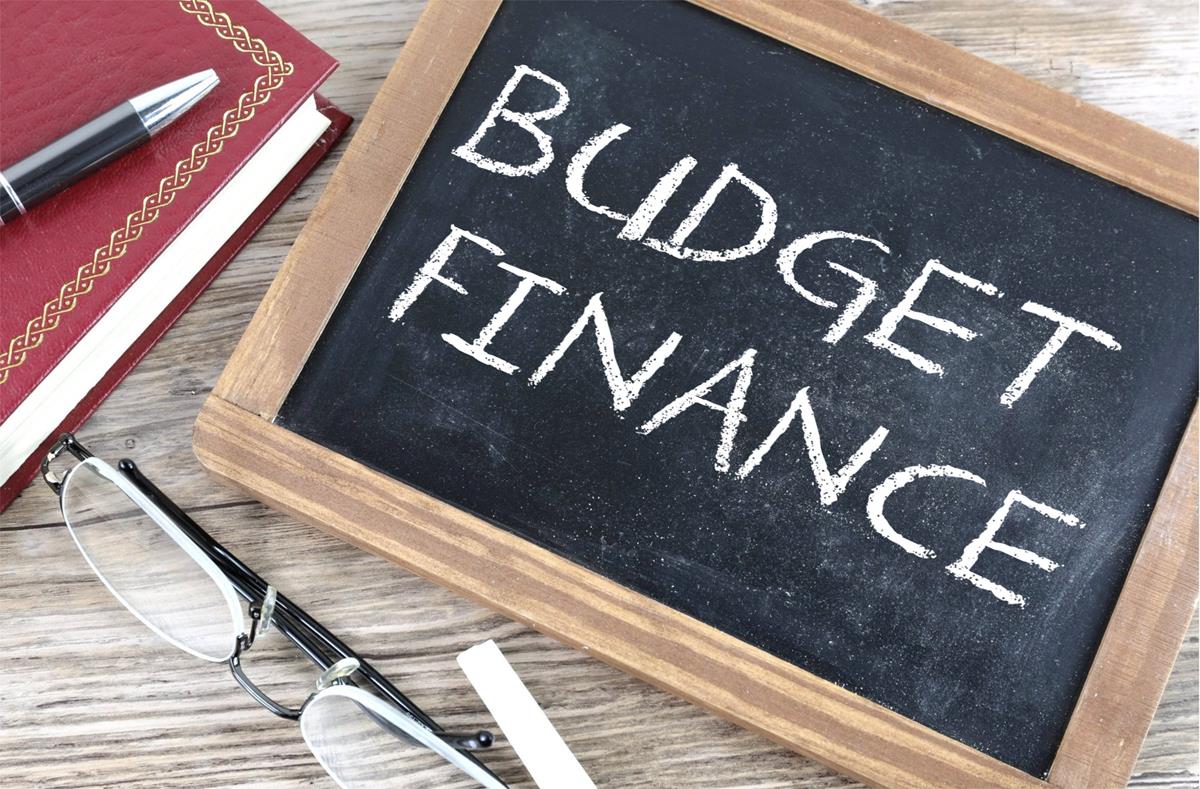 FSSU budget template
Not an exact science – best estimate
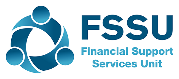 [Speaker Notes: Before you begin the process for compiling your budget, you should have the following information available:
Click for animation  accounts for the previous year 22/23 and the current year 23/24 ytd income and expenditure brought up to date as much as possible giving us the most up to date information
Click for animation Estimated enrolment figures for next year. 
Click for animation Any plans for specific spending for next year 
Click for animation and the FSSU budget template.

Remember, budgeting is not an exact science and if you don’t have exact figures yet, that’s fine. The template can be easily updated.]
8
School Income
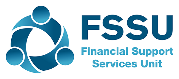 [Speaker Notes: Now let look at the Income because its important that we know what income to expect
This cann be split into three main categories.

Click for animation 
DE Grants. These are, for example capitation, ancillary grant, building grants. Schools may also receive income from other government departments such as the department of social protection which provides the school meals fund. 

Click for animation 
The next section is school generated income e.g. money for school tours, money paid for buses or if you are receiving rental income from letting out your school hall for example

Click for animation 
The third section is other income. This would include voluntary contributions, fundraising or any donations.]
**Subject to changes and exchequer funding**
9
Capitation grant
Capitation grant
Ancillary grant
Ancillary grant
School Income Department Grants
Free book grant
Free schoolbook grant
ICT grant
ICT grant
Minor works grant
Minor works grant
DEIS grants
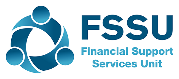 [Speaker Notes: Looking at the grants in a little more details.
Here we have a list of the typical Department paid grants that a school can expect to receive. These grants can be
 subject to change and can also depend on the availability of exchequer funding.]
10
Ringfenced v’s non ringfenced
Ringfenced
ICT grant
Minor works grant			
Free schoolbook grant
Capital grants
Restricted fundraising

Can only be spent on specific purpose
Non ringfenced
Capitation grant
Ancillary grant
DEIS grant (6 headings)
School generated income
Unrestricted fundraising

Board of management discretion
** NB** Ringfenced grants should be reconciled at year-end. 
Advise accountant of unspent amount to be carried forward to next year
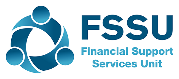 [Speaker Notes: To get a better understanding of the grants we have broken them into 2 categories

Click for animation
Ringfenced grants can only be spent on the specific purpose for which they are given, you should check the circular which generally accompanies the grant and you can find those circular on our website 
Click for animation general purpose grants are at the discretion of the board of management. 
Click for animation Any unspent ringfenced grant needs to be reconciled and carried forward in the accounts]
11
Capitation Grant General Purpose Grant (Not ringfenced)
Purpose
Rate
Approx Timing
day to day running costs e.g. Insurance, heating, lighting, cleaning etc

Teaching materials & school resources
€200 per pupil enrolled Sept 2024
Min 60/No max enrolment
Enhanced rates available 
   special schools and 
   special classes in   	mainstream schools
70% paid in January
(previous years enrolment)

30% paid in June (current years enrolment)
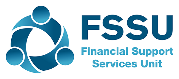 12
Ancillary Grant (Under Review)General Purpose Grant (Not ringfenced)
Purpose
Rate
Approx Timing
Secretarial and caretaking services

Balance used towards running costs of school
€ to be confirmed by DE

Min 60 Max 500 enrolment

Rates for special schools
100% (under review)
   (current years enrolment)
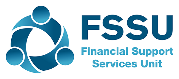 13
Free Schoolbook grantSpecific purpose (ringfenced grant)
Purpose
Rate
Approx Timing
Provide schoolbooks, copies and other resources to pupils
€96 (2022/23)
per pupil enrolled
Actual numbers enrolled
100% April (2022/23)
 in advance of the next academic year
(current year enrolment)
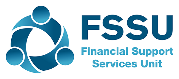 14
Free Schoolbook administrationgrant Specific purpose (ringfenced grant)
Purpose
Rate
Approx Timing
Administration of schoolbook scheme
€160.62 per day
Size of school
100% June in advance of next academic year
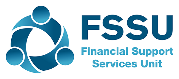 15
ICT Grant circular 0039/2024Specific purpose (ringfenced grant)
Purpose
Rate
Approx Timing
Provide digital devices for pupils and teachers including software, apps, cloud-based tools, etc.
€2,000 base rate

€39 mainstream €43 DEIS 
   €47 Special  school / special class

Actual numbers enrolled
100% paid in April
(previous year enrolment)
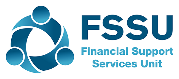 16
Minor Works Grant circular 0062/2013Specific purpose ringfenced grant
Purpose
Rate
Approx Timing
Improvements to school buildings and grounds
The purchase of floor coverings and window blinds
The purchase of standard furniture, PE equipment and IT related equipment
€5,500 base rate

€18.50 mainstream €74.00 special  school / special class

Actual numbers enrolled
100% paid in April in advance for next academic year
(current year enrolment)
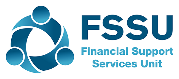 17
DEIS GrantGeneral purpose under 6 DEIS headings (see below)
Purpose
Rate
Approx Timing
To support students at greatest risk of educational disadvantage and to improve their educational outcomes under 6 headings:
Attendance
Retention
Literacy 
Numeracy
Supporting educational transitions
Partnership with parents and others
€ Varies
based on the level of concentrated disadvantage in each school
100% paid in June in advance for next academic year
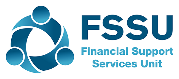 18
Other Grants
School Meals Grant - Specific purpose ringfenced grant
       Provided by DSP 
       € various rates depending on meals served
Bus Escort Grant - Specific purpose ringfenced grant
       Provided by School Transport section of Department of Education
       Annual reconciliation form to be completed and submitted
       Includes 5% administration to cover payroll costs etc
Capital Grants -  Specific purpose ringfenced grant
       E.G. Summer works, Emergency works, Additional accommodation etc
       Provided by the building and planning section upon application.
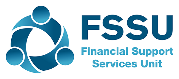 19
School Generated Income
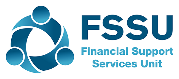 [Speaker Notes: Another source of income for schools is School Generated Income
Some schools generated income from renting out school halls or classrooms
Schools may also be in receipt of various forms of income from parents for example
School Tours, bus hire, contributions for arts and crafts, photocopying, student insurance.
If you have a breakdown of this income and expense in your accounts, it will provide really useful information to the board where the school may be subsiding some of these activities. Lets take an example the cost of school buses may not be covered by the contribution from parents. The board at least now are aware what additional costs are being met by the board and can decide where they can meet the additional cost]
20
Other Income
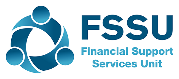 [Speaker Notes: Other forms of income can come in the form of fundraising whether this is restricted or unrestricted fundraising where the school advertising the fundraising campaign as being ringfenced for a specific purpose
Donations can also be for a specific purpose
Parents Associations agreement should be reached in advance for the purpose for which the fundraising. 
Voluntary contributions – again just a reminder that the contribution is voluntary, and it must be transparent and not included with other amounts being requested from parents.]
21
Education - Salaries
School Expenditure
Education - Other
Repairs & Maintenance
Administration
Finance
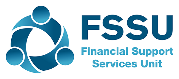 [Speaker Notes: School expenditure is categorised as follows

Click for animation Education – Salaries – This would include payments for bus escorts, music teachers etc
Click for animation Education – Other – This would cover areas such as arts & crafts, bus hire, swimming and other activities and any general resources that relates to classroom expenses
Click for animation Repairs and Maintenance – covers such areas such as caretakes, cleaners wages, light and heat and insurance
Click for animation Administration  - This would cover the secretary's salary if they have not moved to the DE payroll, and other administration costs such as stationery, psotage, telephone etc
Click for animation Finance – this would be costs such as leasing photocopiers, bank charges]
22
School Income and Expenditure
Income
Expenditure
Surplus/ Deficit
Schools cannot budget for a deficit
If school is running into a deficit situation, the patron/trustee should be informed immediately
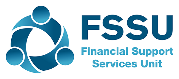 [Speaker Notes: Click for animation The budget will help to monitor and control spending but it is important that the board of management are receiving the most up to date Income and Expenditure v’s budget reports at every board meeting. This will  help the board to make any decisions that are necessary to reduce any further losses.
Schools have various categories of income and expenditure and at the end of the year will result in a surplus or deficit for the school.  

Click for animation
Its important to note that a school cannot budget for a deficit and where the school management feels that the school is running into a deficit situation, they need to inform their patron/trustee immediately. But having a budget in place and ongoing monitoring will mean you are alerted to possible overspends earlier and this will give you time to react and take action.]
School Budget
Key Points:
Expenditure cannot exceed Income​
Reviewed by the treasurer
Approved by the board​ of management
Submit to Trustee​/Patron if requested
On going monitoring of the budget
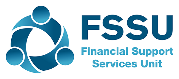 [Speaker Notes: So before I hand you over to Lorraine, I just wanted to summarise the key points of the school budget
Click for animation Expenditure cannot exceed income. A school is not permitted to budget for a deficit without patron/trustee approval and must explain how the deficit is to be funded.  
Click for animation The treasurer must review the budget. 
Click for animation The budget must be approved by the board of management and recorded as being approved in the minutes of a board meeting, 
Click for animation before it is submitted to the school’s Patron/Trustees for approval but only if requested
Click for animation there needs to be going monitoring of the budget and this is critical to ensure that budgets are adhered to and this will help to eliminates any ad hoc decision making.]
School Budget
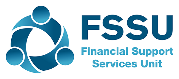 [Speaker Notes: Now I am going to hand you over now to Lorraine who will take you through the excel budget worksheets. 
Thank you,]
25
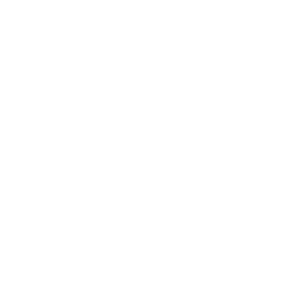 Preparation of school budget2024/2025
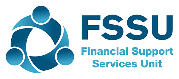 [Speaker Notes: Thanks Yvonne. Im going to walk you through the budget preparation process.]
26
Preparing the budget template
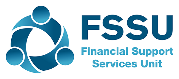 [Speaker Notes: When preparing the budget there are 2 main steps.

1 – Prepare the budget template
2 – then Import this budget to your monthly reporting template so you can report each month against the budget

We will start with preparing the budget template.]
27
What is needed?
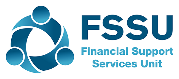 [Speaker Notes: Before you start there are some figures and reports you will need.

Enrolment figures for the next year both mainstream pupils and if there are any approve special classes.
There are 3 reports that are useful to have 
The income and expenditure report for the most recently reconciled period this year
The same report for the full year last year 2022/2023
The payments report for the current and prior year.]
School Budget – LIVE DEMO
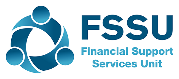 [Speaker Notes: Now I am going to hand you over now to Lorraine who will take you through the excel budget worksheets. 
Thank you,]
29
Preparing the budget template
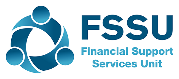 [Speaker Notes: So that is step 1 completed. Your budget is now prepared and you will have it approved by the board and sent to your patron. 

The next step is to importing the budget into the monthly reporting template so the school can use it to analysis their finances. 

This will be done in September each year when the school begins using the new years monthly reporting template.]
30
Q&A
[Speaker Notes: I’ll now hand you back to Yvonne for the Q&A session.]
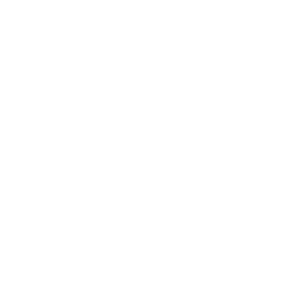 Thank youAny questions please contact us on primary@fssu.ieTel: 01 910 4020
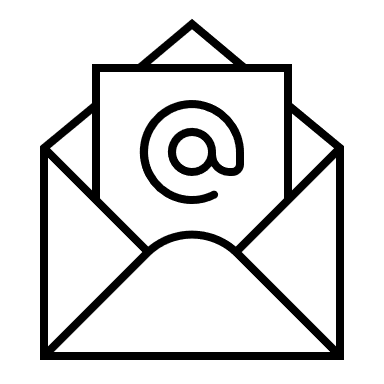 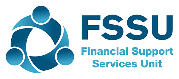 [Speaker Notes: Thank you for taking the time to watch this video. If you have any questions or queries please contact us. Our email is primary :fssu.ie or telephone us on 01 910 4020. thank you.]